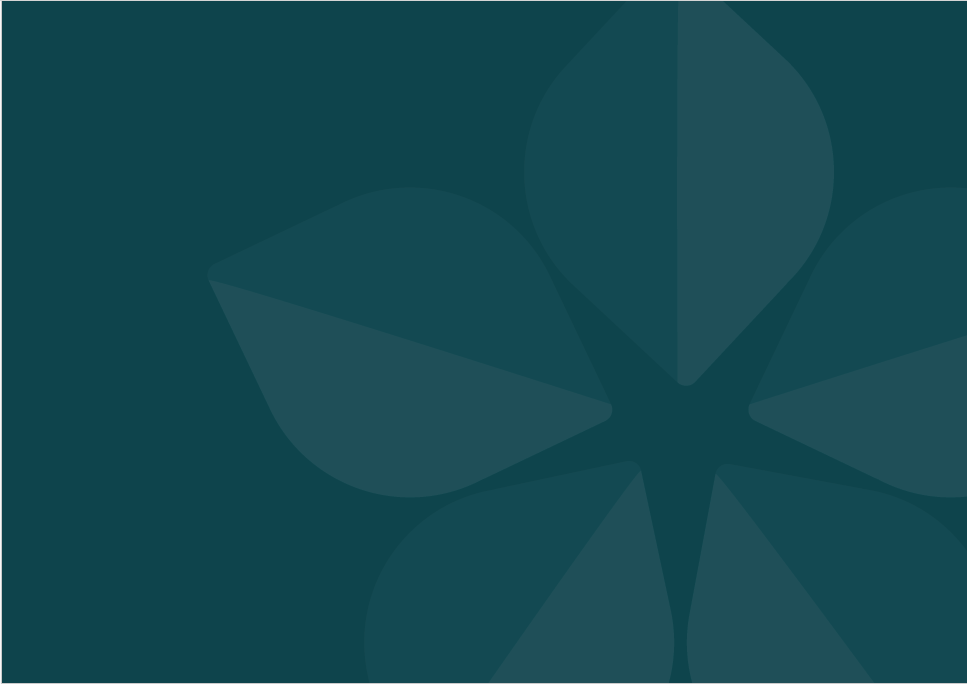 Handlingsplan för god och nära vård och omsorg i Stockholms län
2024-2030
Målgrupp för samverkan
Att utgå från individens behov och förutsättningar. Så enkelt kan god och nära vård och omsorg sammanfattas.
Målgruppen för samverkan och för handlingsplanen är invånare, patienter och brukare, oavsett ålder, som har behov av sammanhållna insatser från både kommun och region.
Målet med samverkanDet övergripande målet med samverkan mellan regionen och kommunerna är också målet för handlingsplanen.
Den enskilde ska få en god, sömlös och personcentrerad vård och omsorg, samt att befolkningens hälsa ska förbättras. 
Det ska ske på ett samordnat, jämlikt och kostnadseffektivt sätt för invånarna i Stockholms län.
Omfattning och avgränsning
Fokus på uppgifter och utmaningar som parterna inte kan lösa enskilt.
Regionens och kommunernas respektive insatser omfattas inte.
Handlingsplanen har 5 målområden och 18 strategiska inriktningar.
Planen gäller 7 år, 2024-2030.
Genomförande och uppföljning sker i en årlig process.
Handlingsplanen och årlig process för genomförande
För att följa de strategiska inriktningarna planeras och genomförs aktiviteter i samverkan.
I den länsövergripande samverkan tas prioriterade aktiviteter fram, beslutas om och följs upp i en årlig process.
I den lokala samverkan planeras, genomförs och följs aktiviteter upp årligen utifrån vad som är prioriterat utifrån lokala förutsättningar.
Målområde 1Sömlös vård och omsorg
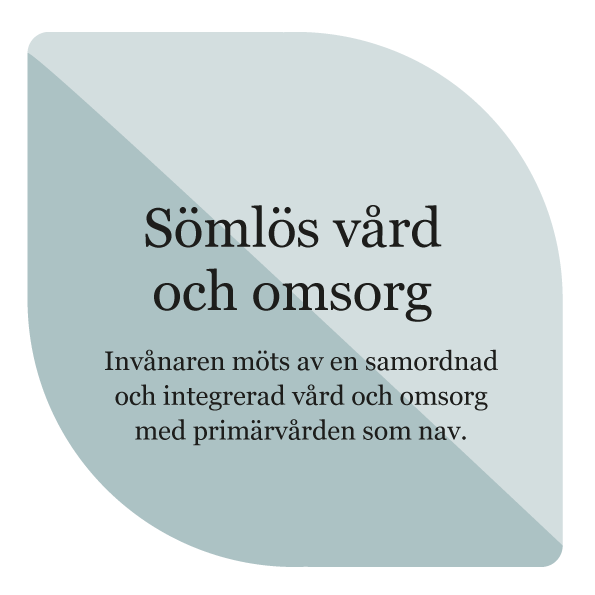 Strategiska inriktningar för länsövergripande och lokal samverkan: 
Förstärka och ytterligare utveckla den lokala samverkan mellan kommunerna och regionen med utgångspunkt i det geografiskt samordnande ansvaret hos vårdcentral och kommun. 
Vård och omsorg för individen ska samordnas och utgå från personens behov vid olika typer av vårdövergångar och samtidiga insatser. 
Utveckla, testa och etablera samfinansierade insatser och integrerade verksamheter, där det är ändamålsenligt. 
Utveckla infrastruktur och informationssamverkan mellan aktörer inom regionen och kommunerna för en samordnad hälso- och sjukvård och omsorg, och därigenom skapa förutsättningar för enhetliga processer och kontinuitet.
Målområde 2Personcentrerad vård och omsorg
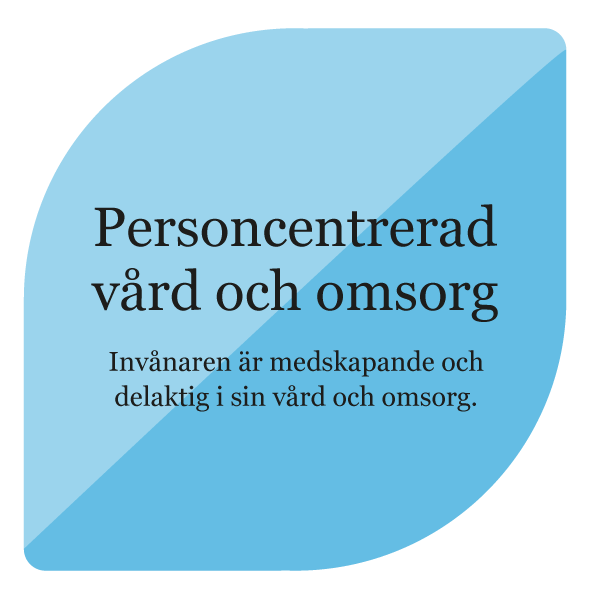 Strategiska inriktningar för länsövergripande och lokal samverkan: 
Vård och omsorg ska planeras och organiseras så att förutsättningarna ökar för medarbetarna i kommunerna och regionen att arbeta personcentrerat utifrån individens behov. 
Kontaktvägarna till vård och omsorg ska vara enkla och tydliga, och utformade efter invånarnas olika förutsättningar och behov. Tydlig och lättillgänglig gemensam information ska utvecklas för att öka begripligheten såväl för medarbetare som invånare. 
Möjligheterna ska utvecklas för individen, och/eller närstående, att utifrån sina förutsättningar vara delaktig och förstå syftet med sin planering, bland annat genom att förbättra användande av samordnad individuell plan (SIP) som verktyg för delaktighet och samordning. 
I planeringen och utformningen av vården och omsorgen ska arbetssätt användas som aktivt involverar patient-, brukar- och anhörigföreningar.
Målområde 3Befolkningens hälsa ska förbättras
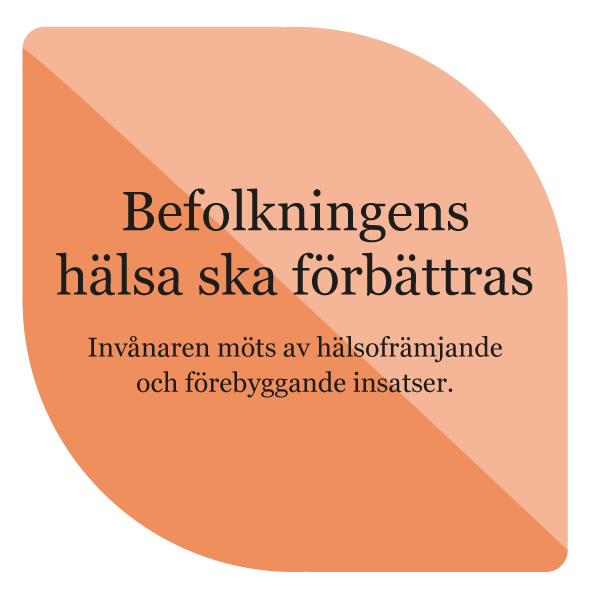 Strategiska inriktningar för länsövergripande
och lokal samverkan:
Stärka och utveckla samverkan mellan verksamheter i regionen och kommunerna samt civilsamhälle inom hälsofrämjande och förebyggande arbete för alla åldersgrupper, med särskilt fokus på grupper med störst risk för ohälsa.
Vidareutveckla, implementera och följa upp hälsofrämjande och förebyggande arbetssätt och metoder i vård, omsorg, förskola och skola.
Stärka det gemensamma arbetet för att främja en god psykisk hälsa och förebygga suicid för alla åldersgrupper.
Målområde 4Jämlik tillgång till vård och omsorg
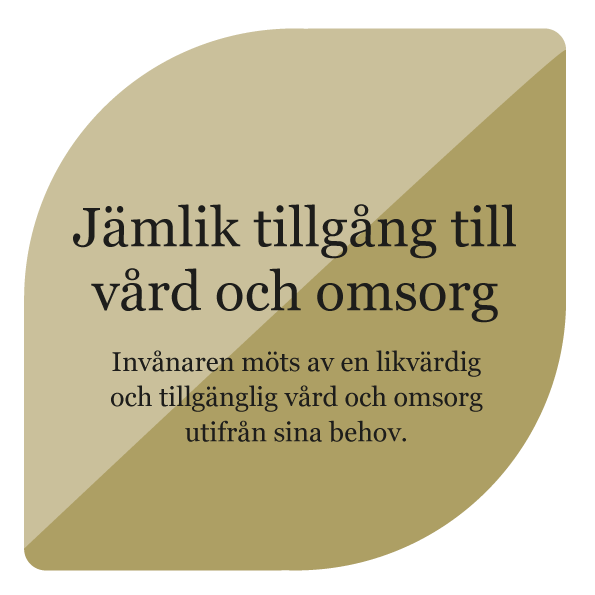 Strategiska inriktningar för länsövergripande
och lokal samverkan:
Styra avtal och uppdrag för verksamheterna så att utbudet av vård och omsorg överensstämmer med invånarnas behov, särskilt för grupper och områden med större vårdbehov och sämre livsvillkor.
Stärka samverkan för att säkerställa användandet av evidensbaserade arbetssätt och tillförlitliga kunskapsstöd i kommunernas och regionens verksamheter i hela länet. 
Motverka digitalt utanförskap genom att stärka tillgängligheten till digitala tjänster för alla målgrupper, och samtidigt säkerställa att alla oavsett förutsättningar ges god tillgänglighet till vård och omsorg.
Målområde 5Kostnadseffektiv vård och omsorg
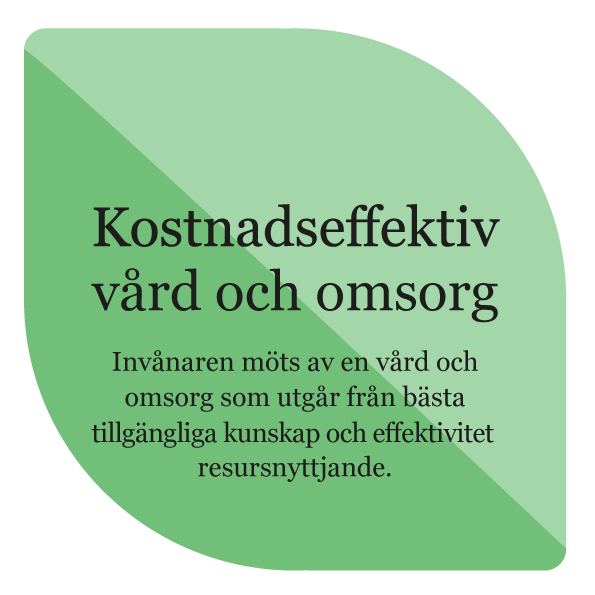 Strategiska inriktningar för länsövergripande
och lokal samverkan:
Utveckla uppdrag- och ersättningssystem så att de främjar samverkan.
Utveckla samordning av insatser och resurser mellan kommunerna och regionen i syfte att öka effektiviteten och minska kostnader som uppstår på grund av bristande kvalitet, bland annat genom att nyttja digitaliseringens möjligheter.
Öka det gemensamma resursutnyttjandet och samverkan kring utbildning och kompetens för att säkra tillgången till arbetskraft och kompetens.
Främja en samverkanskultur som präglas av mod, innovation och möjligheter till gemensamt resursnyttjande.
Handlingsplanen ska genomföras i samverkan Regionen och kommunerna tar ansvar för:
Att målområden och strategiska inriktningar kommuniceras i respektive organisation och verksamhet.
Att handlingsplanen och prioriterade aktiviteter finns tillgängliga på den digitala samlingsplatsen.
Att det finns resurser för att utveckla samverkan för att nå målen i huvudöverenskommelse och handlingsplanen.
Att löpande informera varandra om beslut som påverkar samverkan mellan parterna, och i den mån det är möjligt, inhämta synpunkter innan beslutet fattas. 
Att ta fram olika typer av stöd för arbetet med att genomföra handlingsplanen. Det kan vara rutiner, metod- och utbildnings-verktyg och andra process- och kommunikationsstöd som det finns behov av länsövergripande eller lokalt.
Handlingsplanen ska genomföras i samverkan Principer för genomförandet
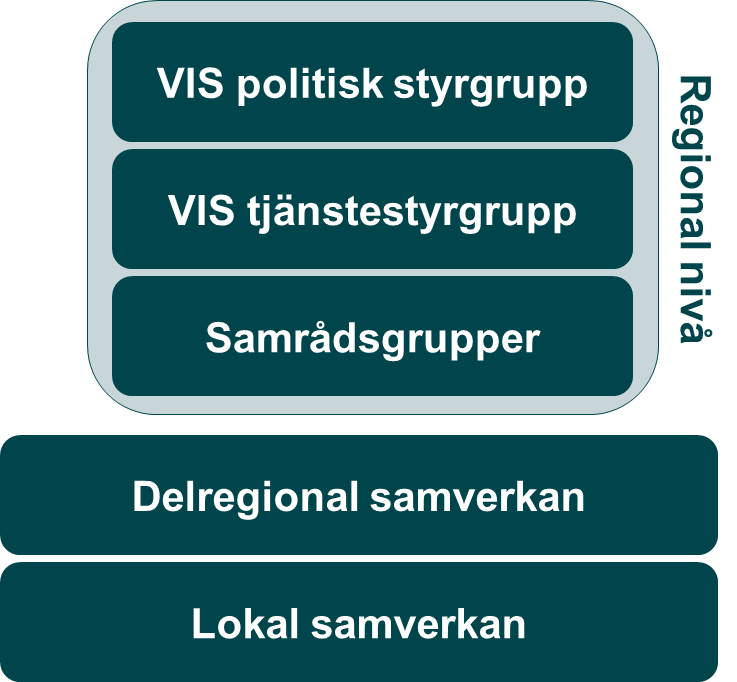 Genomförandet av handlingsplanen ska bygga på ordinarie verksamhetsuppdrag och utgå ifrån befintliga strukturer.
Huvudöverenskommelsen (HÖK) reglerar principer och former för samverkan mellan kommunerna och regionen på länsöver-gripande nivå (styrgrupperna respektive samrådsgrupperna) samt lokal nivå. 
Med lokal nivå avses de geografiska områden som utgörs av en enskild kommun, eller respektive stadsdel i Stockholm stad.
Handlingsplanen ska genomföras i samverkan 
Ansvariga för genomförandet
Deltagare i länsövergripande samverkan: VIS politisk styrgrupp, VIS tjänstestyrgrupp, VIS processledning och samrådsgrupperna.
Förtroendevalda inom region och kommuner som fattar beslut på områden som berör omställningen till god och nära vård och omsorg.
Berörda chefer i verksamheter inom regionen, såväl beställare som utförare.
Berörda chefer för förvaltningar i kommunen, utförarchefer och andra chefer och strategiska funktioner som arbetar med omställningen till god och nära vård och omsorg.
Den vårdcentral som är utsedd av regionen att ha samordnande ansvar för samverkan i en kommun eller stadsdelsförvaltning i Stockholms stad (Geografiskt samordnande vårdcentral, GSA). Stockholms läns sjukvårdsområde (SLSO) har uppdraget att stödja och samordna dessa vårdcentraler.
Den funktion som är utsedd i varje kommun för lokal samverkan kring hälso- och sjukvård och omsorg (KSA). Storsthlm har uppdraget att stödja dessa funktioner.
Handlingsplanen ska genomföras i samverkan Samordnande funktioner för lokal samverkan
KSA – kommunens samordnande funktion
En kommuns samordnande funktion är en länk för samverkansaktörer in till kommunens eller stadsdelens berörda verksamheter, inklusive utförarverksamhet i privat regi. 
Kommunens samordnande funktion ska:
vara kontaktperson för olika aktörer i samverkan med kommunens hälso- och sjukvård och omsorg, 
delta i lokala samverkansmöten med samordnande vårdcentral, och eventuella andra aktörer,
kunna föra frågor till och från kommunens verksamverksamheter, inklusive utförarverksamheter i privat regi.
GSA - regionens samordnande funktion
Vårdcentralerna i en kommun, eller stadsdel (Stockholm stad), utser tillsammans en samordnande vårdcentral (GSA). Det kan vara en vårdcentral i privat eller egen regi. 
Den samordnande funktionen ska:
organisera regionens hälso- och sjukvård som berörs av lokal samverkan,
sammankalla till och facilitera återkommande lokala samverkansmöten, eller andra former som överenskommits mellan parterna. 
Uppdraget för den samordnande vårdcentralen regleras av regionens förfrågningsunderlag för husläkarverksamhet med basal hemsjukvård. 
Stockholms länssjukvårdsområde (SLSO) stödjer och vägleder de samordnande vårdcentralerna.
Mer information och kontakt
Gemensam webbplats
På Region Stockholm och Storsthlms digitala samlingsplats finns alla aktuella överenskommelser, beskrivning av samverkansorganisationen och arbetet med handlingsplanen. 
www.storshlm.se/vardisamverkan
VIS processledning
Gunilla Benner Forsberg, Region Stockholme-post: gunilla.benner-forsberg@regionstockholm.se 
Nina Mautner Granath, Region Stockholme-post: nina.mautner-granath@regionstockholm.se 
Yvonne Lettermark, Region Stockholme-post: yvonne.lettermark@regionstockholm.se 
Anders Carlsson, Storsthlme-post: anders.carlsson@storsthlm.se
Daphne Wahlund, Storsthlme-post: daphne.wahlund@storsthlm.se
storsthlm.se/vardisamverkan